Data and Digital Roadmap
For public release
February 2023
Background to the project
The NDIS Quality and Safeguards Commission (the Commission) aspires to become a contemporary, purpose-centred regulator that focuses on NDIS participants as part of all organisational activities.  
The Commission Operating System (COS), was developed prior to the Commission being implemented, to execute many of the Commission’s core functions. A range of other tools were also developed at this time and remain within the Commission’s ICT environment. 
Since the Commission commenced operations, there has been significant growth in the number of NDIS participants, the number of NDIS providers, and increased complexity within the market. This had led to changed requirements for the Commission’s ICT tools and environment.
It is recognised that the Commission’s Data and Digital environment is a key enabler of the Commission’s purpose and vision.
The Data and Digital Roadmap will enable informed decision making in relation to investment, and its delivery will support the Commission’s maturity as a regulator.
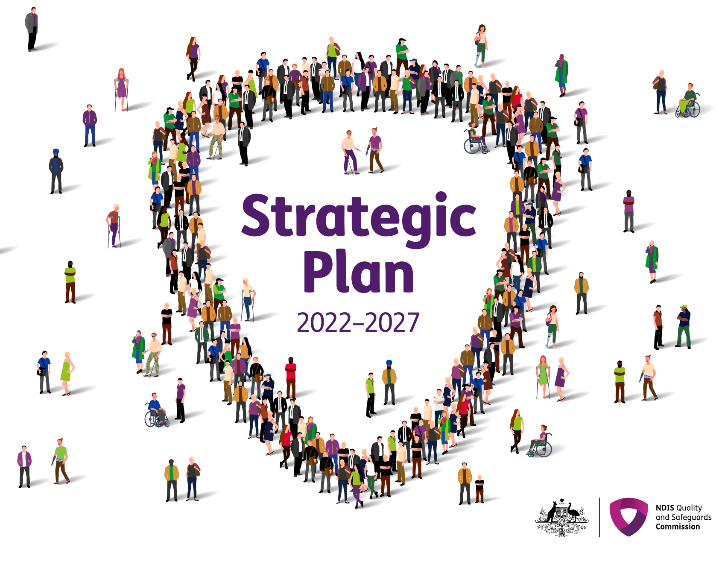 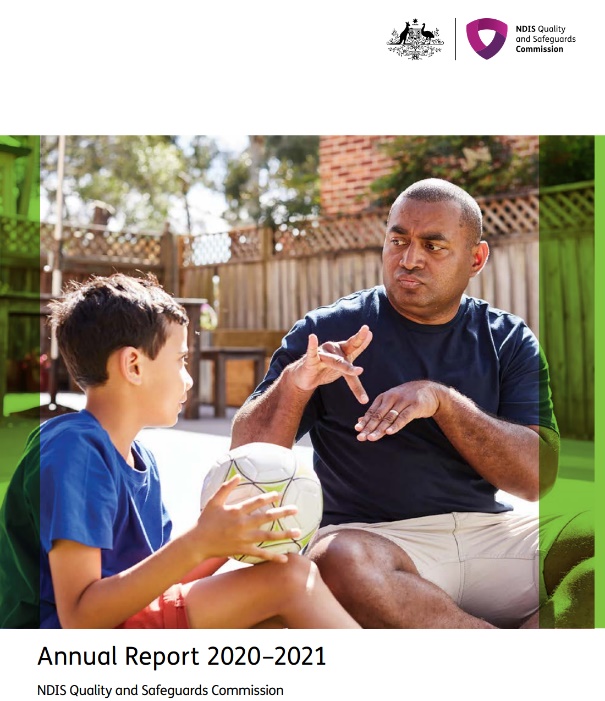 2
The Data and Digital Roadmap is a key enabler for the Commission to realise its vision and purpose
Strategic Plan 2022-2027
The NDIS Commission works with people with disability, the NDIA, governments and the sector who together deliver the National Disability Insurance Scheme
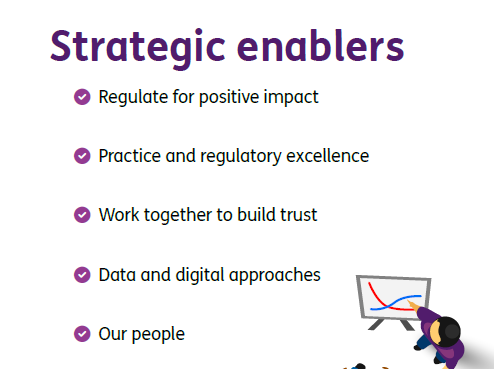 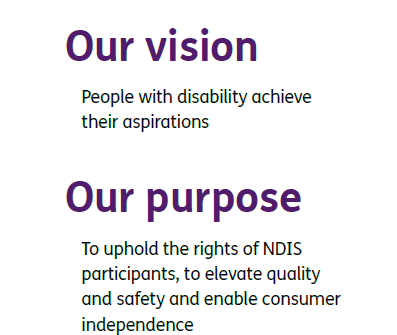 Source: NDIS Commission Strategic Plan 2022-2027
3
Data and digital approaches will influence the impact the Commission has on the rights of participants, quality of providers and the market
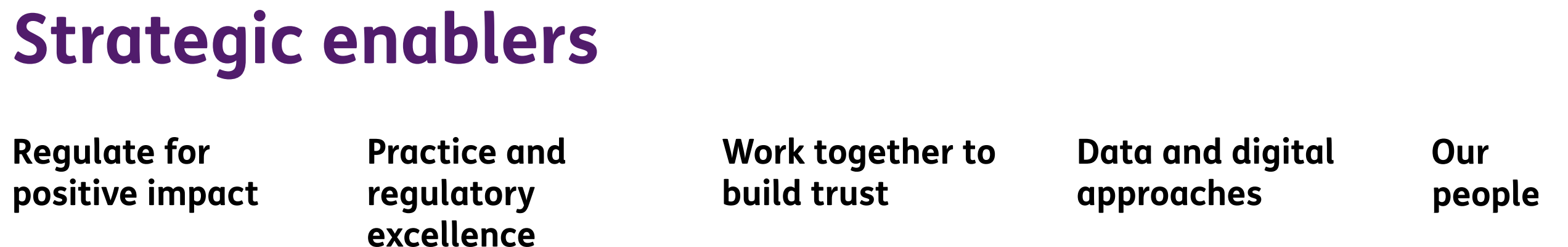 4
Source: NDIS Commission Strategic Plan 2022-2027, NDIS Commission Corporate Plan 2022–23
The Data and Digital Roadmap is designed to enable the Commission's vision
Data and Digital Roadmap Framework
Overarching vision defines why the Data and Digital Roadmap exists
People with disability achieve their aspirations
Why
Providers
encouraging safe, innovative, high quality support provision
Workers
promoting a safe and competent workforce
Outcomes for stakeholders
NQSC Staff
develop, attract and retain staff with the right skills and attributes
Participants
supporting and empowering people with disability
Data and Digital Pillars
The data and digital pillars that drive outcomes for stakeholders
Positive participant and provider experiences
Digital leadership and agility
Robust data governance
Insight and intelligence capability
Empowered Commission staff
What
The enablers are the foundation upon which the pillars are built
Data and Digital Enablers
Data and Digital Competencies
System Architecture
The roadmap horizons deliver outcomes for stakeholders
How
Roadmap Horizon 1
Improved efficiency and experience
Roadmap Horizon 2
Connected datasets and records
Roadmap Horizon 3
Improved regulatory outcomes
5
The risk of not transforming data and digital across the Commission is significant
Ability to safeguard 
participants and 
achieve Commission 
vision
The cost of not transforming
Impact of delivering Data and Digital Roadmap
Increasing manual work arounds and off system workarounds across operations
Lack of flexibility to adapt to changing regulatory framework / policy changes
Status quo
Large proportion of staff time focused on operational administration, rather than proactive regulatory risk
Time
Strategic Risks
Stakeholder Risks
Regulatory Risks
Operational Risks
Lack of system alerts for high regulatory risk exposure
Lack of adaptability to changing regulatory and policy requirements
System has limited alerts for high-risk participants and providers
Not able to generate insights for proactive identification of systemic risk
Lack of clear and consistent regulatory risk framework
Limited ability to identify and manage risks
Lack of data and reporting to identify compliance issues
Risk of missed inbound information due to system limitations
6
The pillars are the core of the Data and Digital Roadmap
Pillar
Element
Accessible and multi-channel entry points
Single point for all provider needs
Transparent interactions
1.	Positive participant and provider experiences
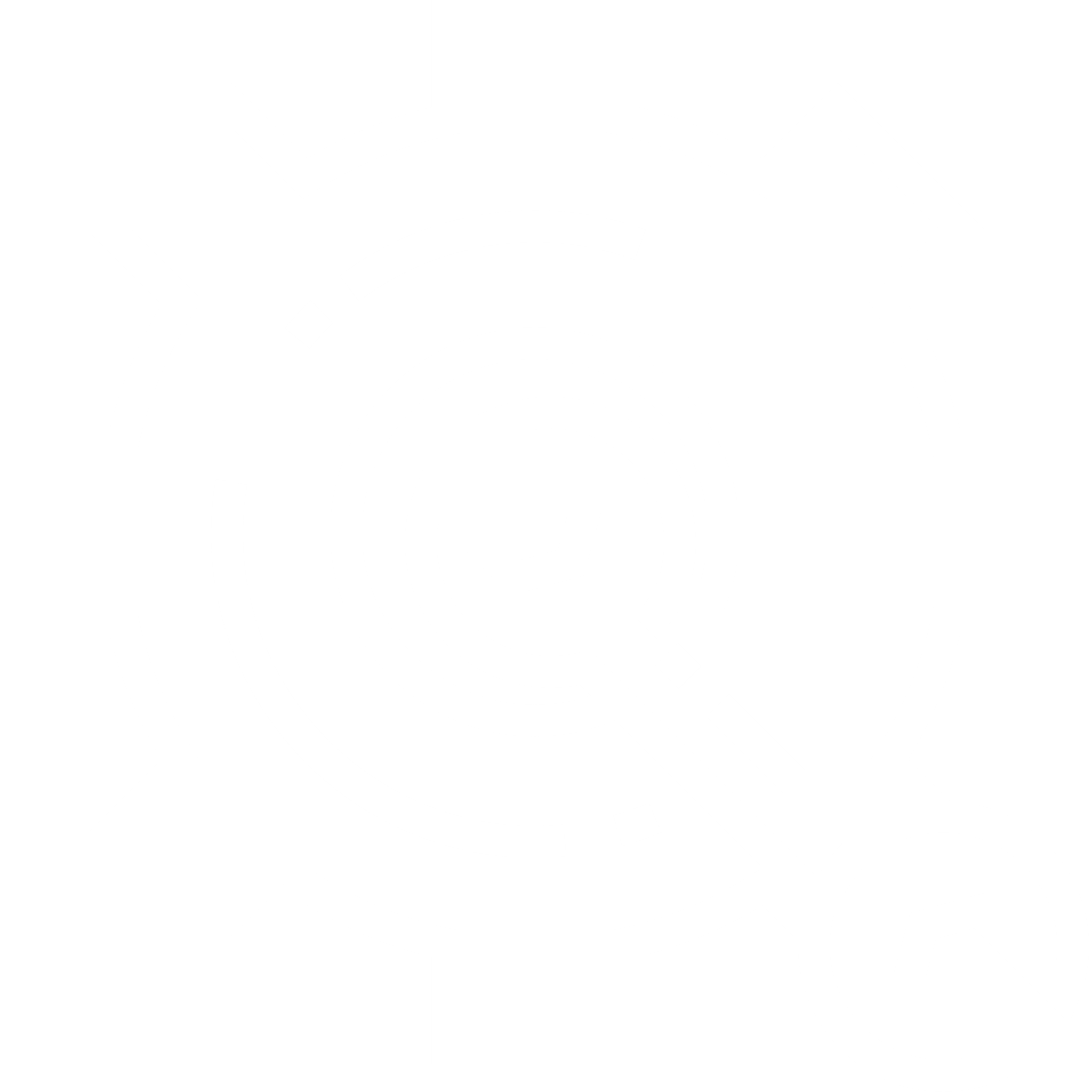 Data and digital competency development
Digital continuous improvement capability 
Agile and configurable systems to adjust with environmental and legislative changes
2.	Digital leadership and agility
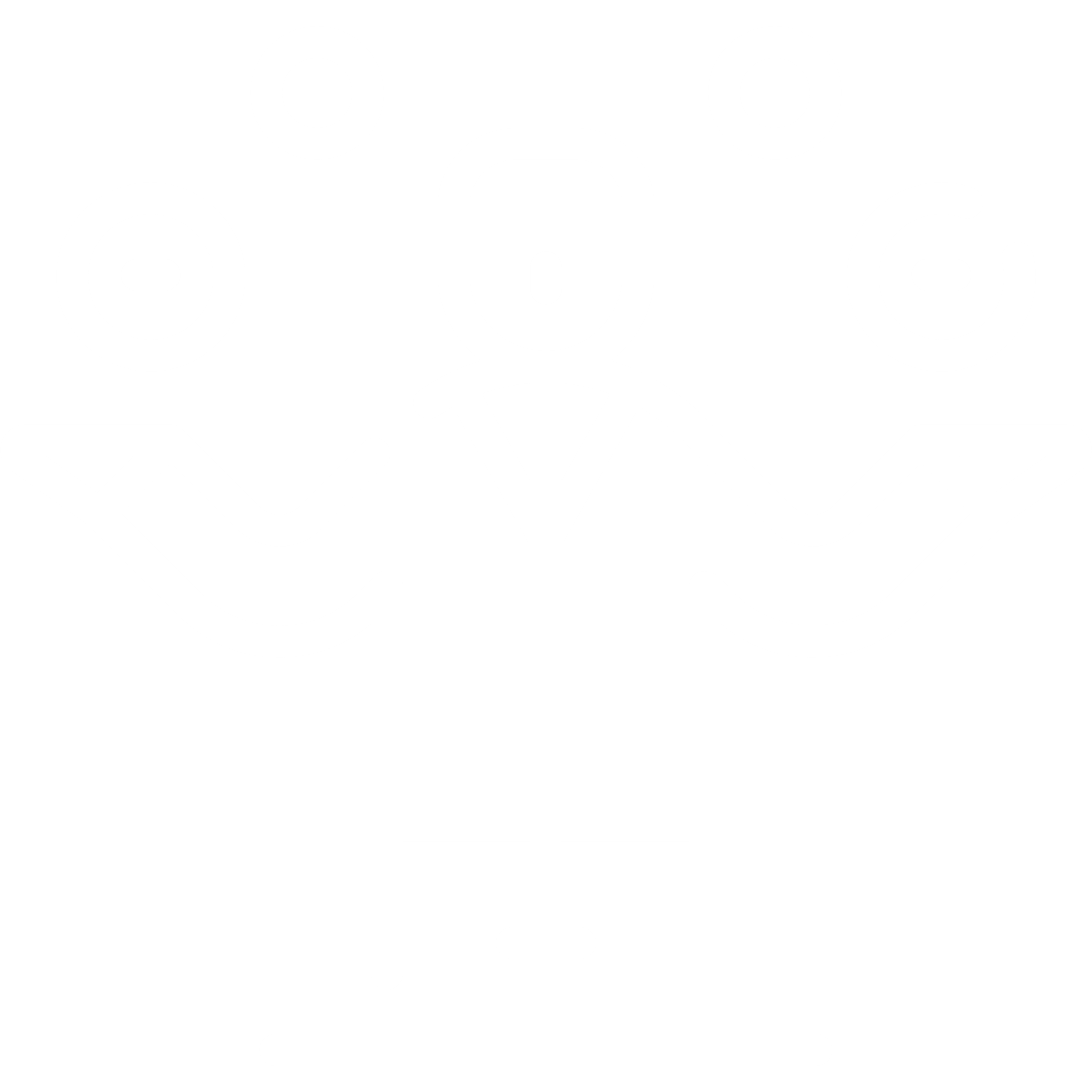 Clear data governance and policy
Structured and understood dataset
Integrated records and data management
3.	Robust data governance
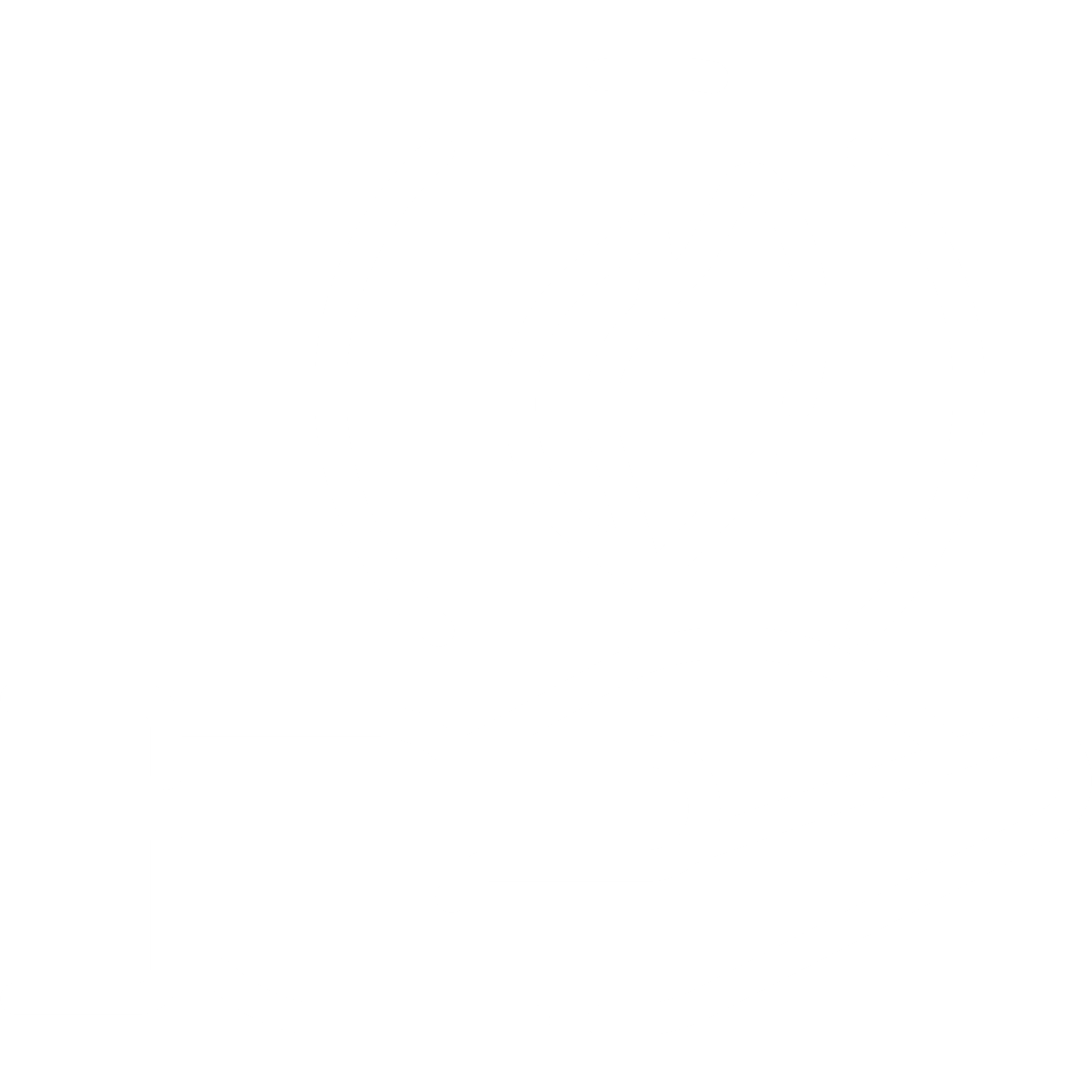 4.	Insight and intelligence capability
Integrated analytical tools and capability
Machine learning / AI driven intelligence

Consistent regulatory risk framework and core system alerts informed by risk analysis
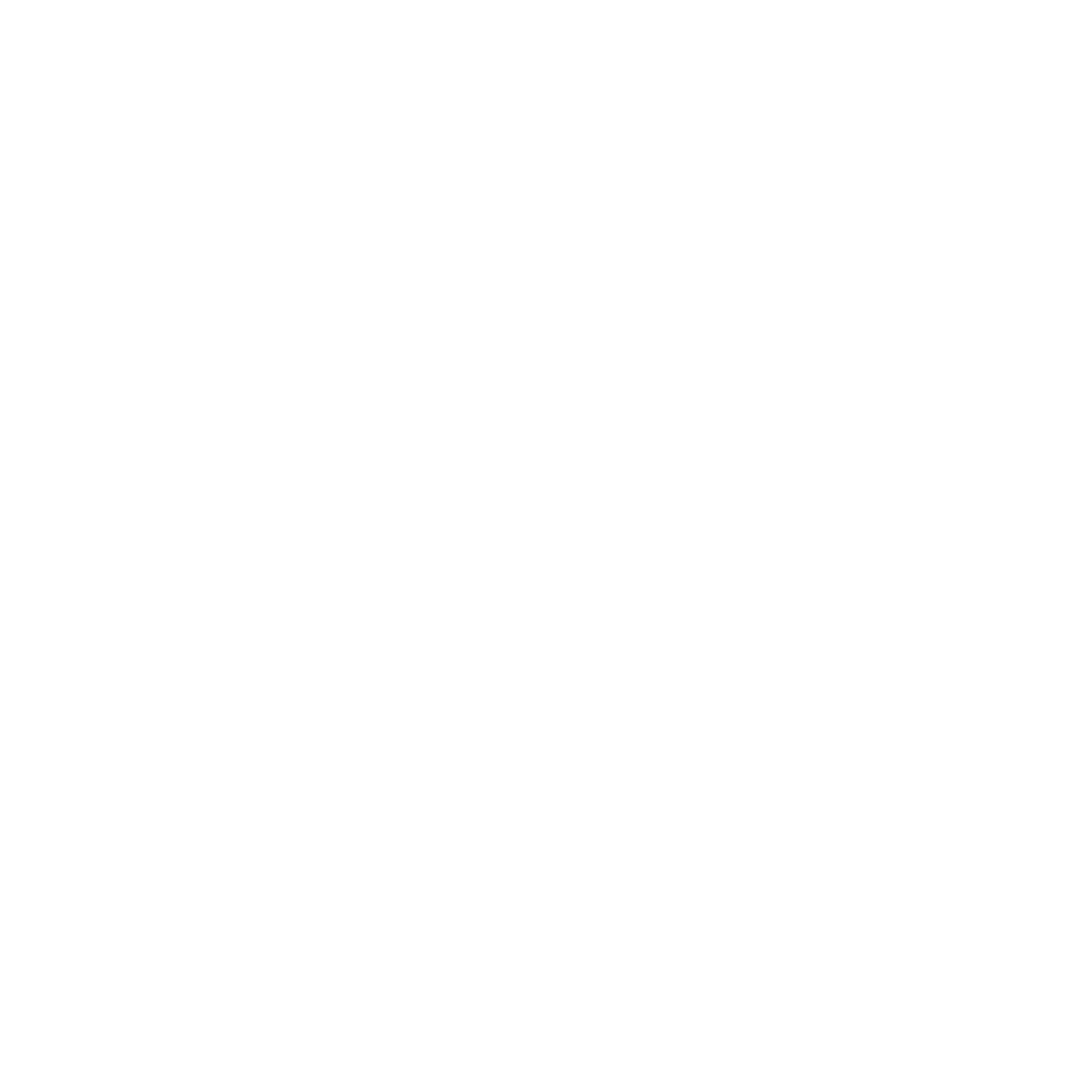 5.	Empowered Commission staff
Fit-for-purpose systems
System supports flexible working
Integrated core system supporting cross functional collaboration
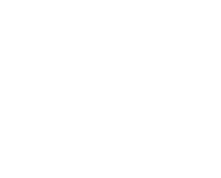 7
The Commission faces significant gaps in its current data and digital capability
Limited ability to manage workflow activities and track progress of key components of the Commission’s work
Extensive off-system activity across the main operational functions with various workarounds used to complete operational tasks
Little ability to identify and manage risks within individual cases or across a system
The current systems reinforce functional silos and do not support effective operations and information sharing
Lack of automation of simple activities leading to lost time and repetition of processes
Lack of ability to reuse previously entered data, leading to a higher than necessary regulatory burden on providers
Key Gaps
Greater accessibility for participants
Simplifying interactions with providers and using technology to reduce the administrative burden
Lifting productivity and freeing up capacity through process automation
Better analysis driving proactive interventions
Become a modern world-class regulator through effective consultation and communications and being transparent and accountable
Effective information sharing with other agencies, states and territories
Opportunities
8
Improving data and digital capability improves the experience for all stakeholders
Future: A data and digital-driven Commission enabling informed decision making and improved participant experience
Participant
Provider
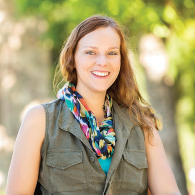 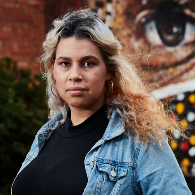 Improved experience of participants through more accessible channels of communication and improved interactions 
Simplified processes and improved service delivery through more proactive interactions
Simplified and clear processes when dealing with the Commission
Accessing education and information (e.g. the information the provider has already sent) when they need it 
Able to spend more time with participants and less time on administrative processes
Support worker
Staff member
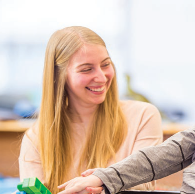 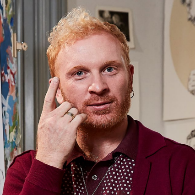 Easy processes with accessible and relevant information 
Ability to maintain support worker status if they move provider or move interstate
Able to spend more of their time providing services and support to participants
Able to access information from other agencies (e.g. ASIC checks) to make informed decisions
Able to access reliable information gathered across functions
Higher satisfaction and productivity of staff, freeing up capacity and ability to handle increasing workloads
Source: NDIS Commission Corporate Plan 2022-27
9
The pillars are implemented with specific changes to the Commission’s data and digital capability
Pillar
Elements
Components
1.	Positive participant and provider experiences
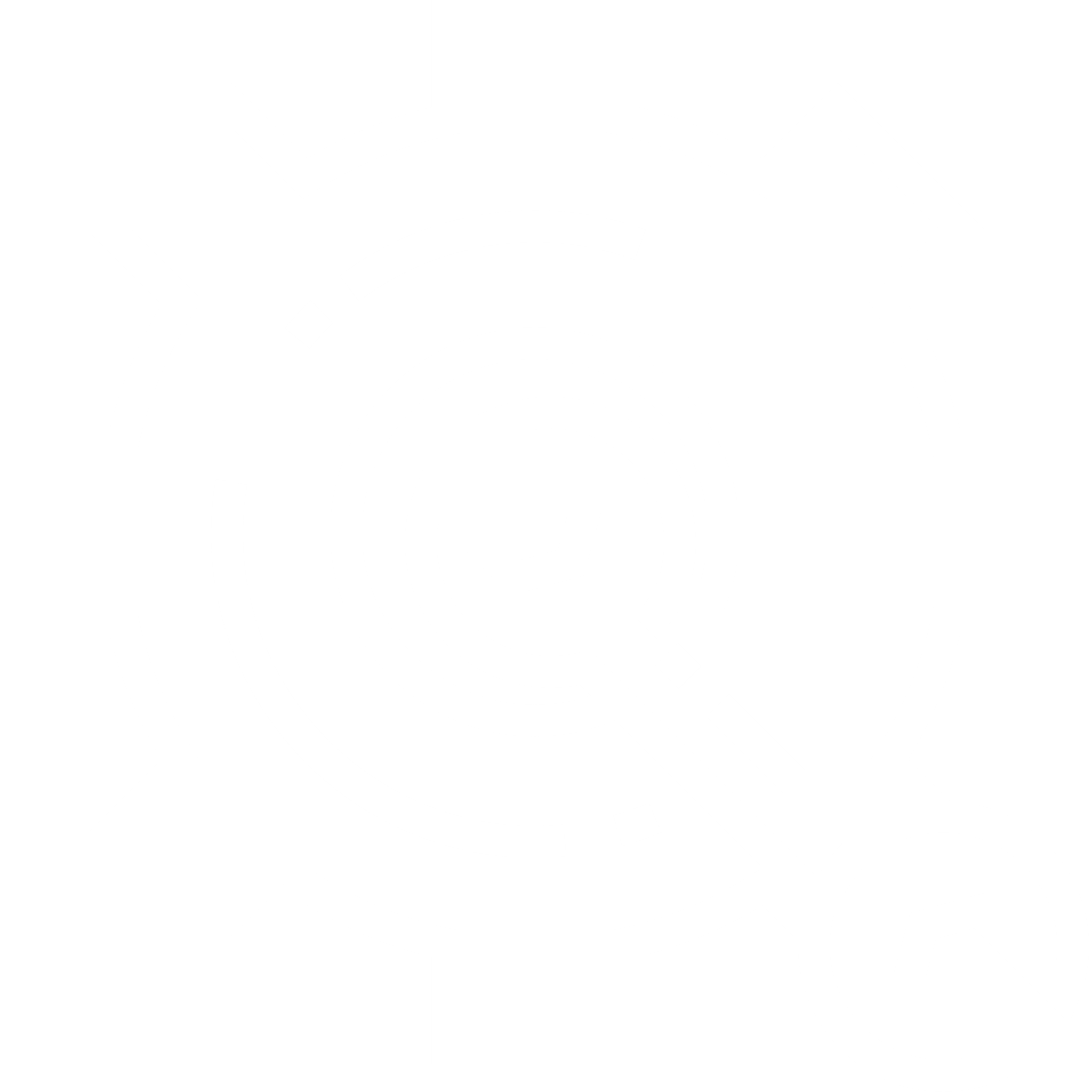 2.	Digital leadership and agility
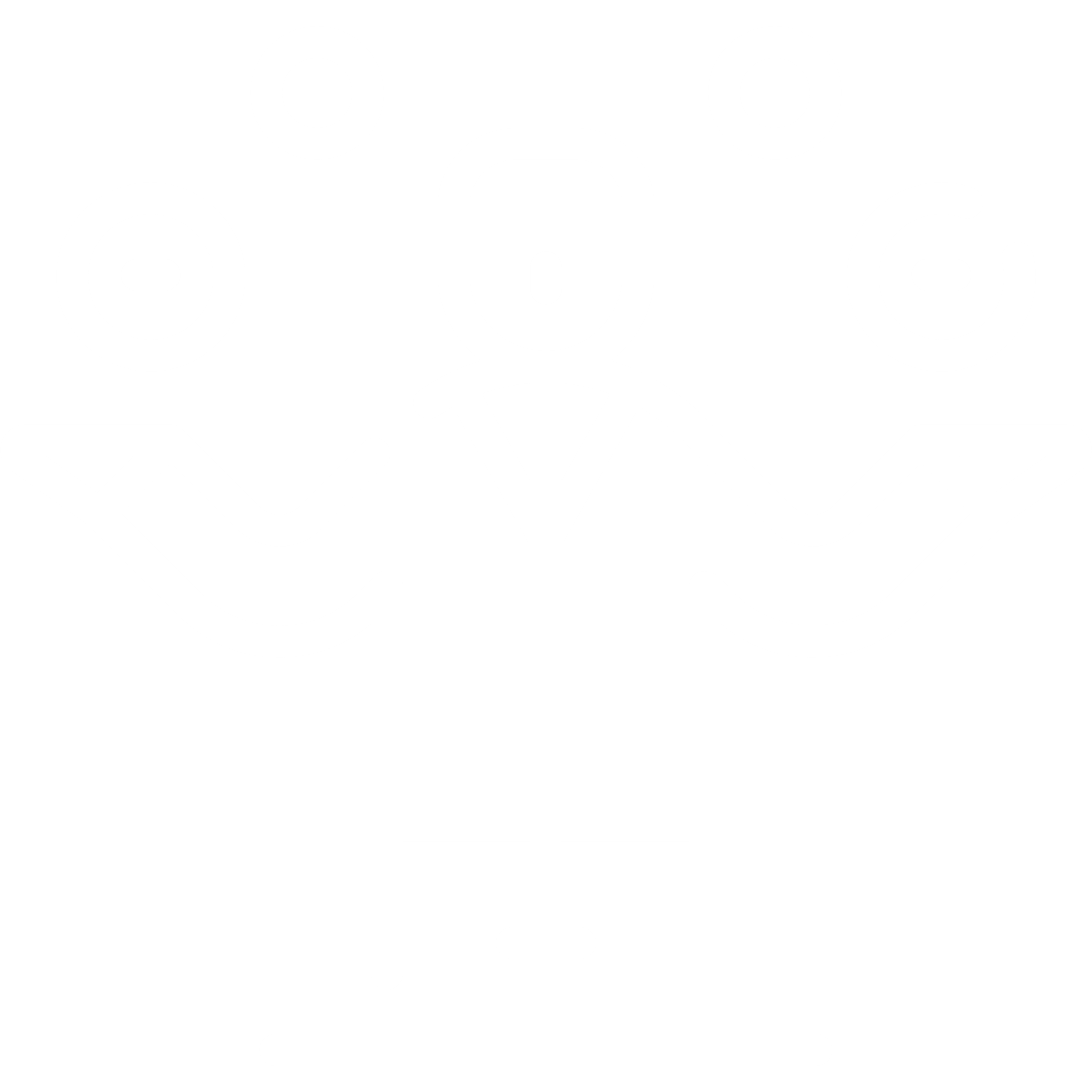 3.	Robust data governance
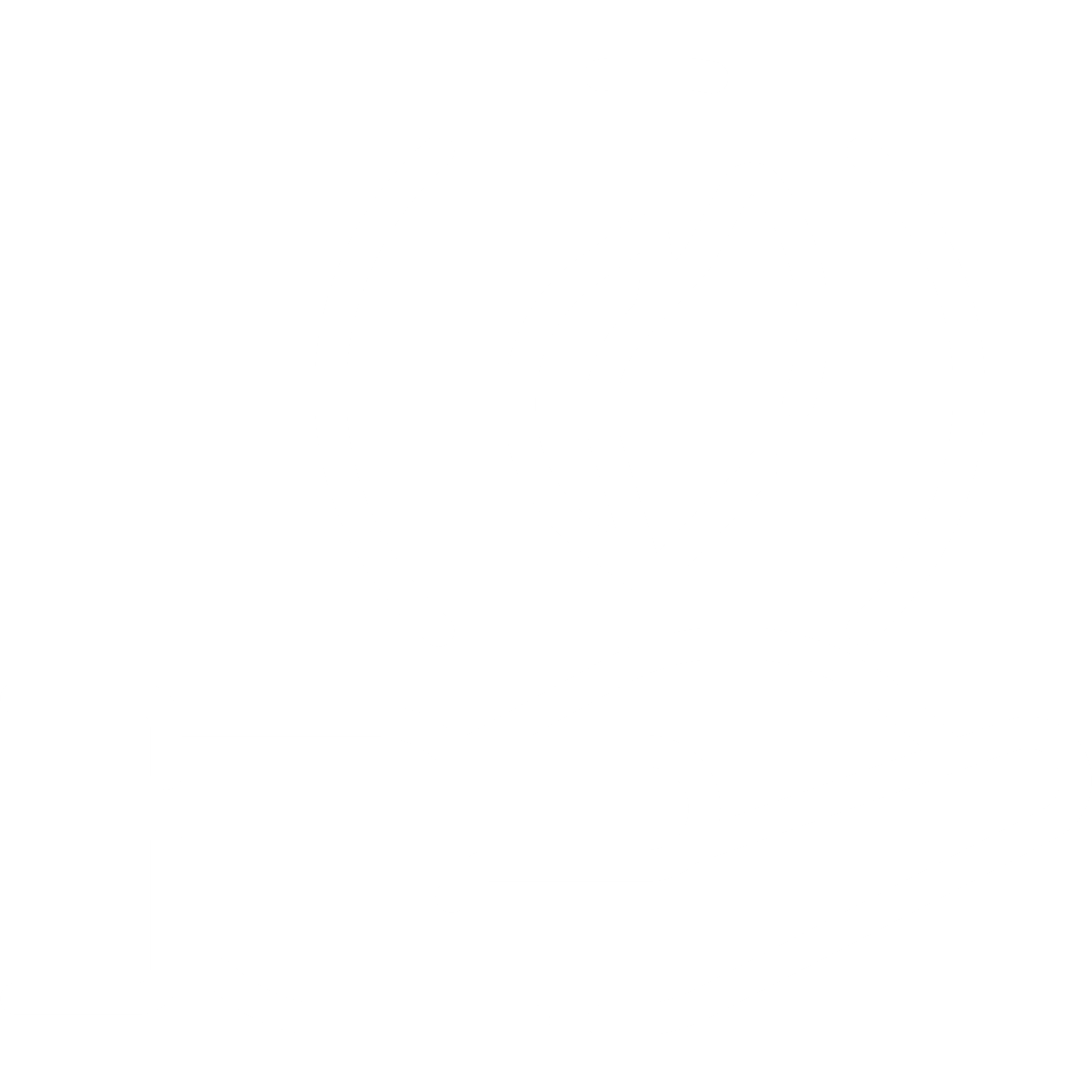 10
The pillars are implemented with specific changes to data and digital capability
Pillar
Elements
Components
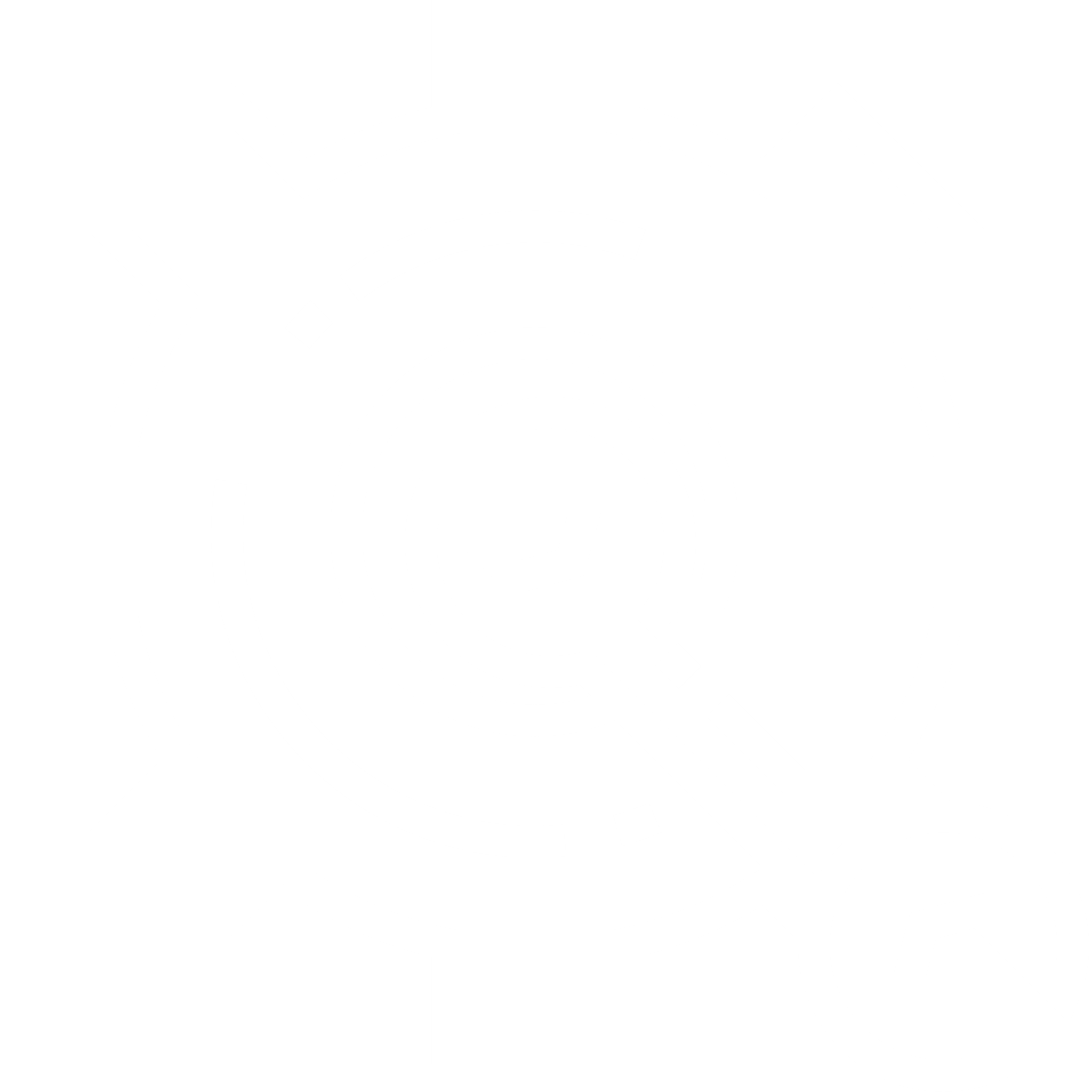 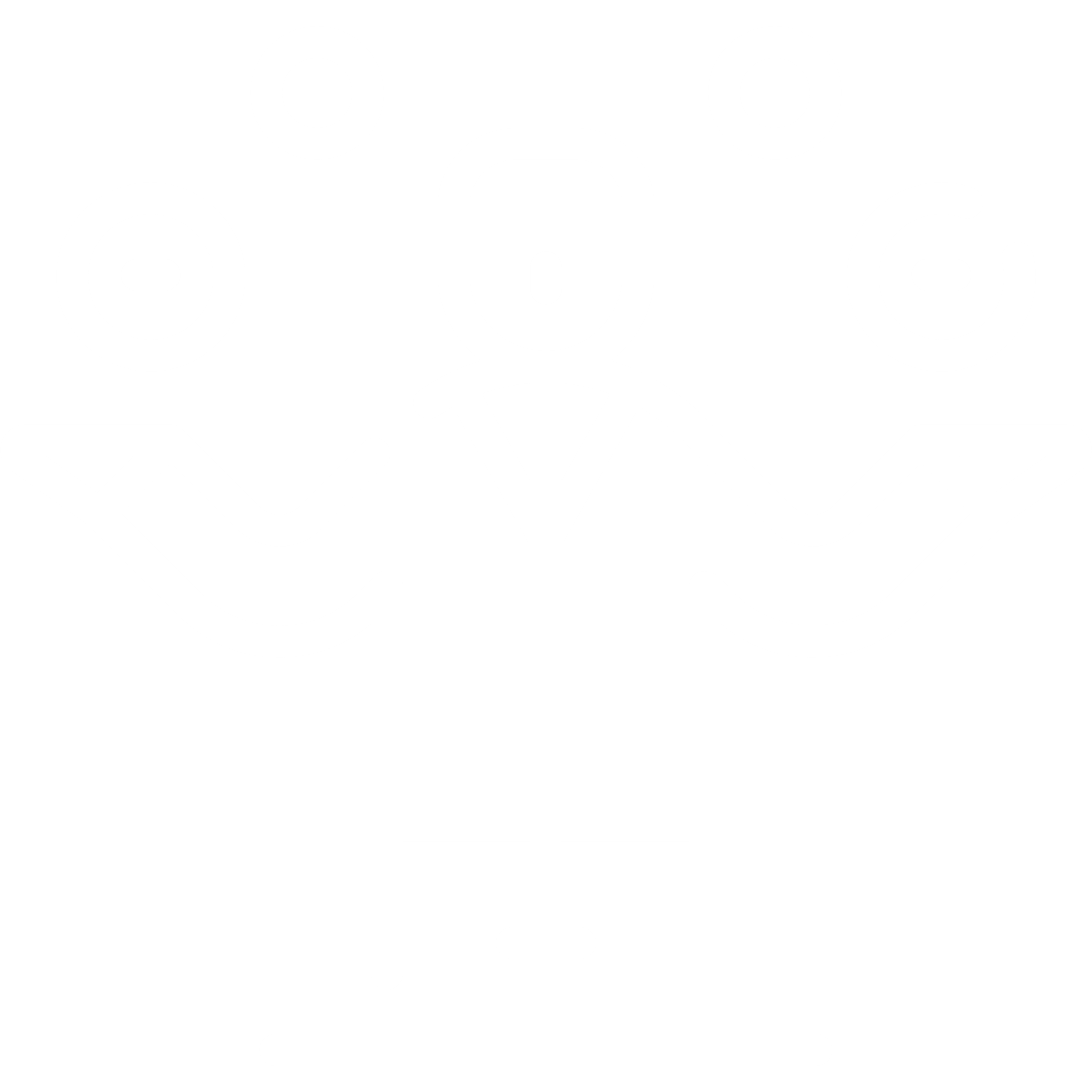 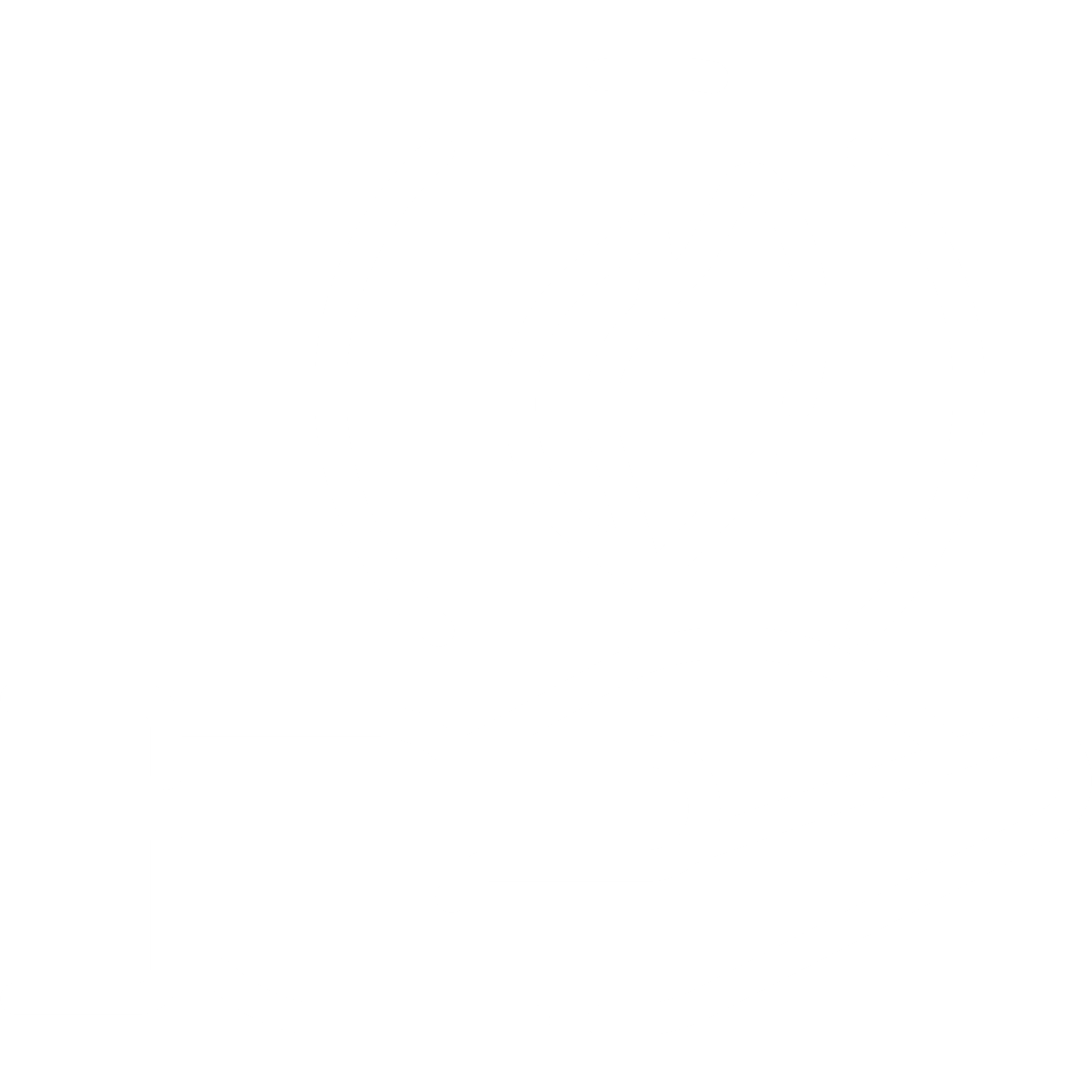 4.	Insight and intelligence capability
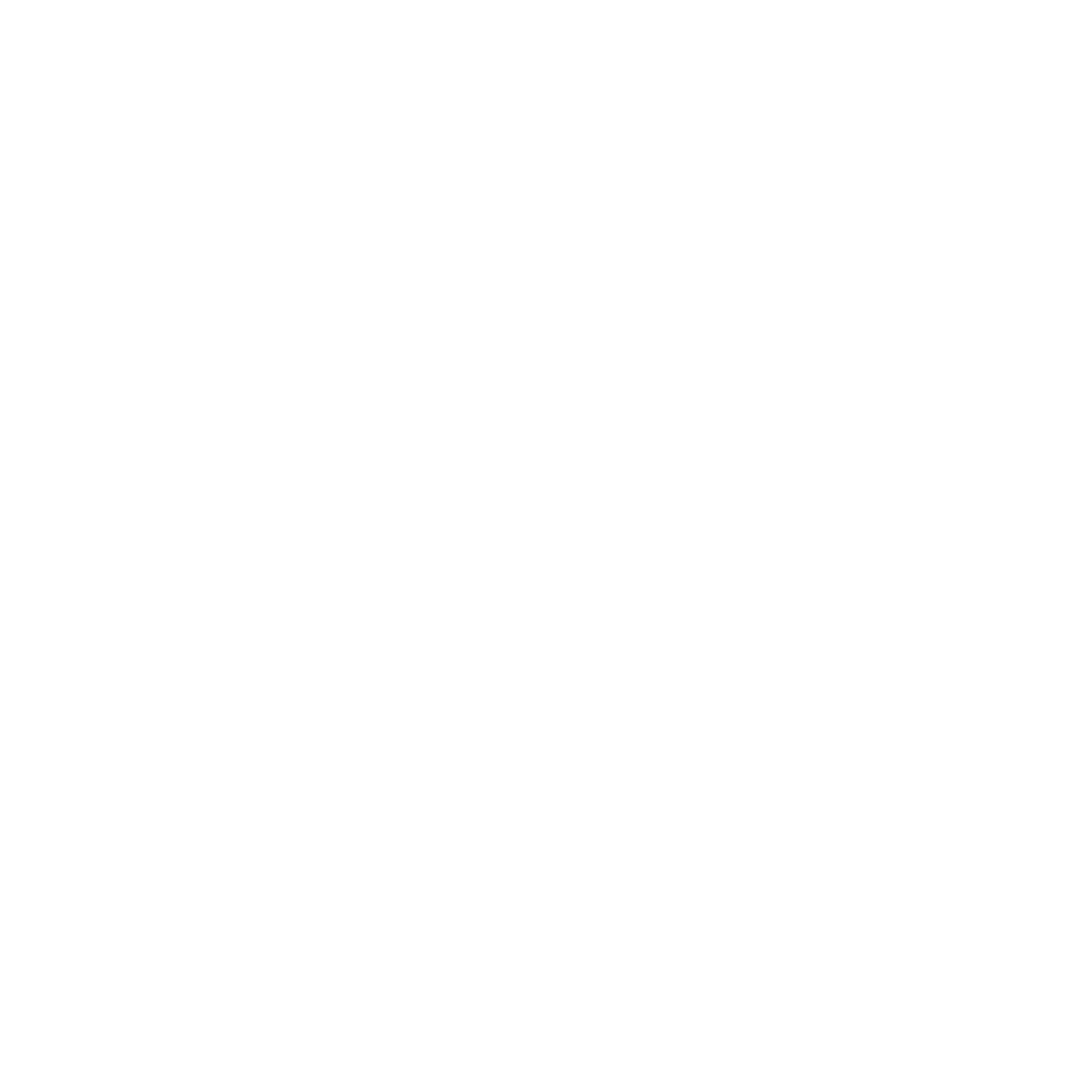 5.	Empowered Commission staff
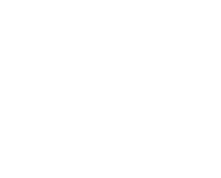 11
The architecture and competencies are the enablers upon which the pillars are built
System Architecture
Data and Digital Competencies
In bound and outbound communication
Digital Competency
Capability

Workforce competency development
Data and digital leadership skills
Vendor management
Business partner

Agile initiative pipeline management
Business led process ownership and logic
Assessable data and digital support
Agility

Data and digital competency development
Digital continuous improvement capability
Strategy 

Data and digital strategy
Governance structure and steering
Architecture driving aligned  design
Core Systems
Inbound and Outbound Channel Management
Workflow Management
Contact Management
Case Management
Intelligence Analysis
Licensing
Database Management
Provider Reporting
Data Competency
Data governance
Clear data governance and policy
Data roles and responsibilities, including data stewards
Intelligence
Clear and consistent frameworks applied to identify and assess risk
Future focused  machine learning / AI enabled  Commission
Data and Insights
Data Analytics Framework
Analytical tools
External sources
General systems
Insight
Self service reporting and analytics
Analytical tools and insight service
Data management
Access to internal and external data sources
Clarity of data sources, meaning and data engineering
Data dictionary
Ministerial Comms
Records Management
Corporate systems – Finance, HR, etc.
Security and Privacy
12
The system architecture is a key enabler of the data and digital outcomes
System Architecture
Integrated channel management brings together in-bound contact regardless of the source – phone, web, socials, etc.
In bound and outbound communication
Core Systems
Inbound and Outbound Channel Management
Core systems can be delivered by one application or a group of connected specialist systems that improve the level of automation and support a single source of data
Workflow Management
Contact Management
Case Management
Intelligence Analysis
Licensing
Database Management
Provider Reporting
Data and Insights
Access to internal data and direct feed of external information to support analytics and insights
Records management integrated into normal operations
Cost effective standard corporate systems supporting ‘back office’ activities
Data Analytics Framework
Analytical tools
External sources
General systems
Ministerial Comms
Records Management
Corporate systems – Finance, HR, etc.
Security and Privacy
13
Data and digital competencies are required to ensure the benefits of the technology are maximised
Data and Digital  Competencies
Digital Competency
Strategy and architecture capabilities ensure that the ongoing development of ICT systems and related capabilities are coordinated and directed towards a common goal
The competency model guides the areas of staff development for both technical and operational staff



Systems architecture provides a data toolkit. Data management capabilities will need to be enhanced to ensure ongoing quality
Supporting new analytical and reporting tools with the ability for self service spread throughout the organisation, with appropriate controls in place
Capability

Workforce competency development
Data and Digital leadership skills
Vendor management
Business partner

Agile initiative pipeline management
Business led process ownership and logic
Assessable data and digital support
Agility

Data and digital competency development
Digital continuous improvement capability
Strategy 

Data and Digital Roadmap
Governance structure and steering committee
Architecture driving aligned  design
Data Competency
Data governance
Clear data governance and policy
Data roles and responsibilities including data stewards
Intelligence
Clear and consistent frameworks applied to identify and assess risk
Future focused machine learning / AI enabled Commission
Insight
Self service reporting and analytics
Analytical tools and insight service
Data management
Access to internal and external data sources
Clarity of data sources, meaning and data engineering
Data dictionary
14
The Data and Digital Roadmap will deliver significant improvements across six primary areas
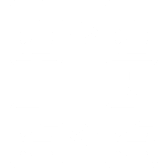 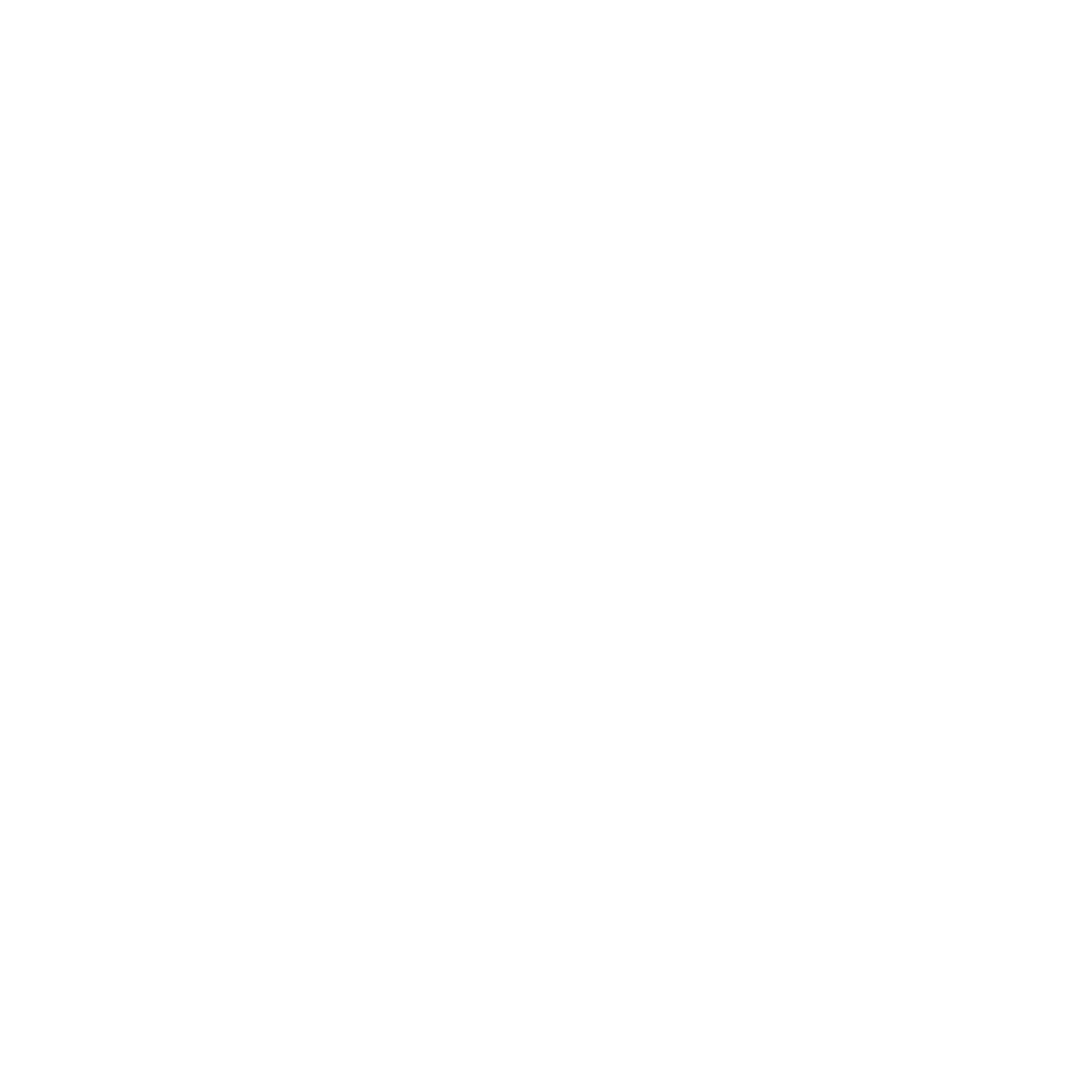 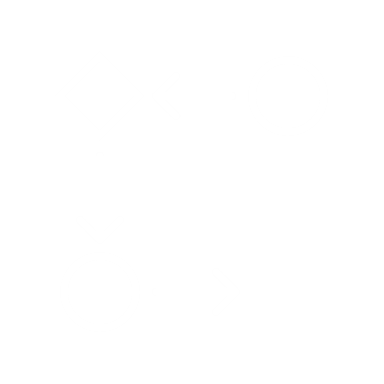 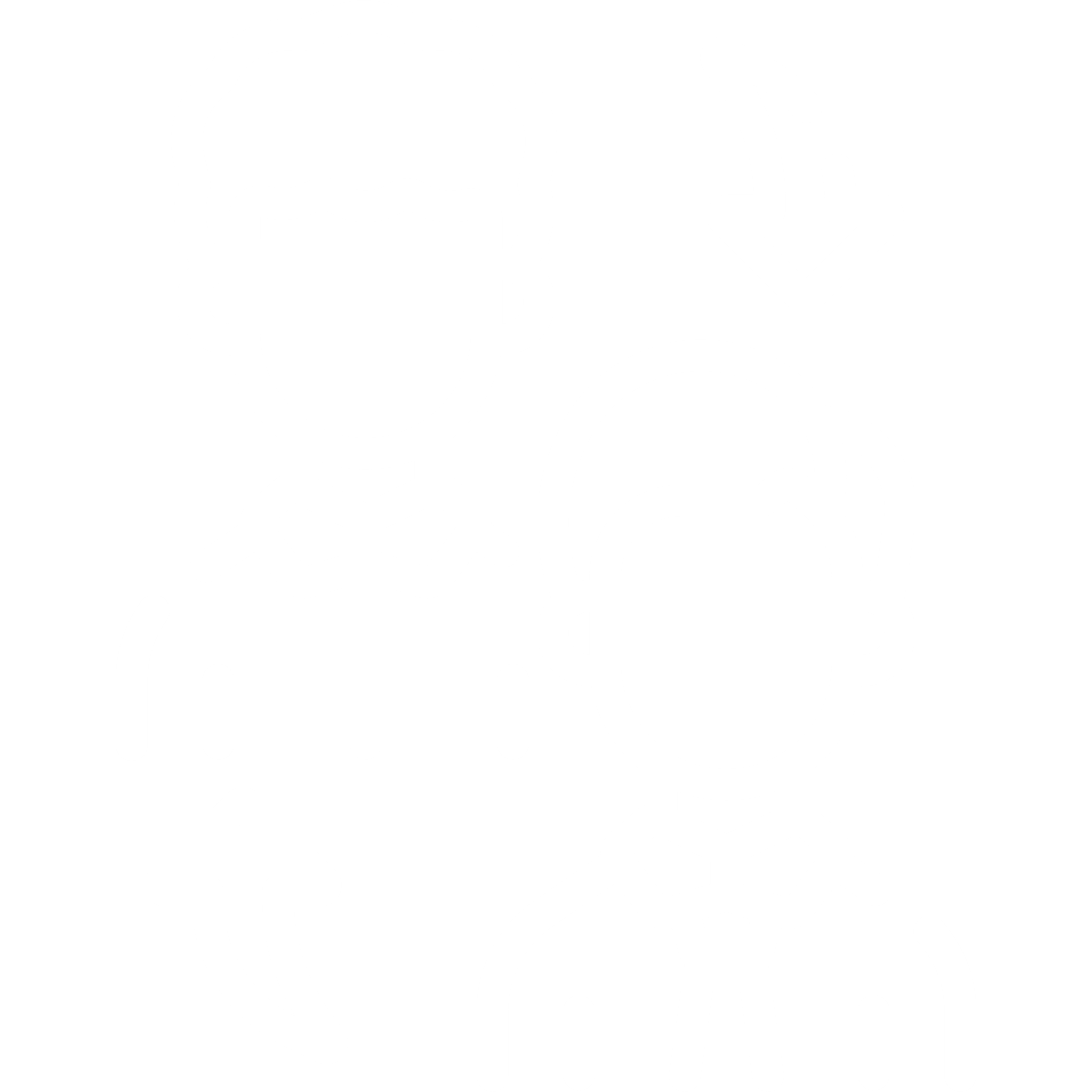 15
1. Modernise core systems
Solution
Implement core that meets all required capabilities of the Commission
Review agreement with Services Australia to ensure configurability of future core system option
Implement other system-related initiatives, e.g. full function provider portal, automated data entry
Target state components addressed
Workflow management capability
Contact management capability
Case management capability
Simple to change underlying business logic in system
Regulatory risk framework automatically drives alerts and activities
Single source of truth
Consistency of communications across functions
Transfer of information and activity across functions
Full function provider portal (one source for all information and correspondence)
Visible progress of applications / complaint status
Automated data entry and validation
Workstream overview
Problem
The current system has limited case, workflow and contact management capability. The current system does not support the Commission’s aspiration to be a contemporary, purpose-centred regulator
System provides little visibility of regulatory risk
System is not easily configurable to respond to changing policy and legislation
Outcomes
Participants: Improved participant outcomes through improved ability to identify risk and intervene. Improved satisfaction when dealing with the Commission
Providers: Information provided once, less regulatory burden
Commission staff: Improved productivity and employee experience
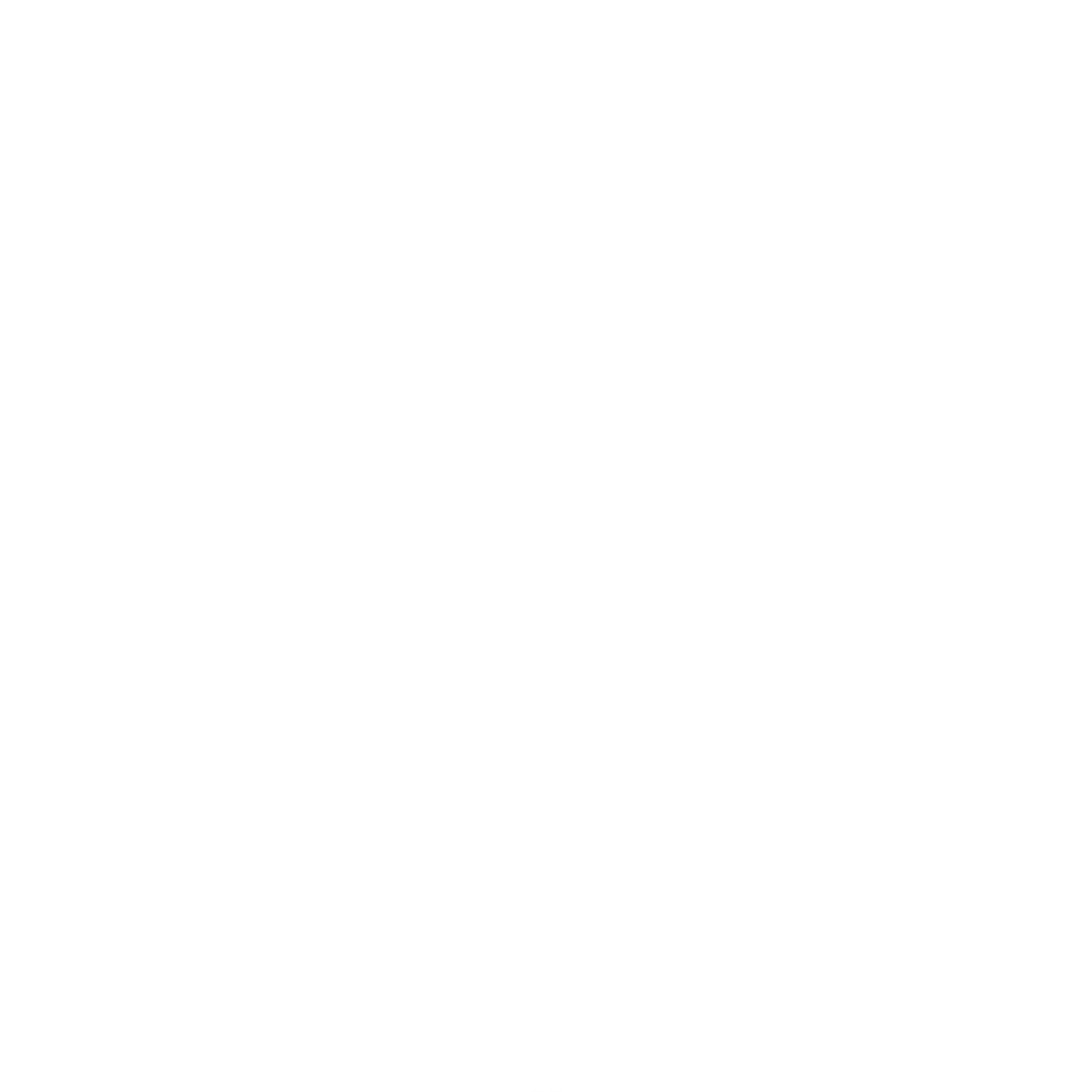 16
16
2. Data and intelligence
Solution
Implement data governance initiatives, such as data stewards, data validation and data dictionaries
Provide new data analysis tools and training
Integrate regulatory risk framework into system
Target state components addressed
Clear data management roles and responsibilities, including a governance committee
Data stewards with accountability for data quality
Uplift in system-based data validation capability
Clarity of data model, meaning and data engineering
Agreed data dictionary
Effective data management capability
Workstream overview
Problem
Data governance policies and responsibilities not well defined and understood
Lack of sufficient data analysis and data management resources 
Difficult to view participant and provider risk
Outcomes
Participants: Improved outcomes due to improved Commission ability to identify and respond to risk
Commission staff: Improved productivity, reduced errors, better reporting and insight capability. Greater visibility of provider performance and issues
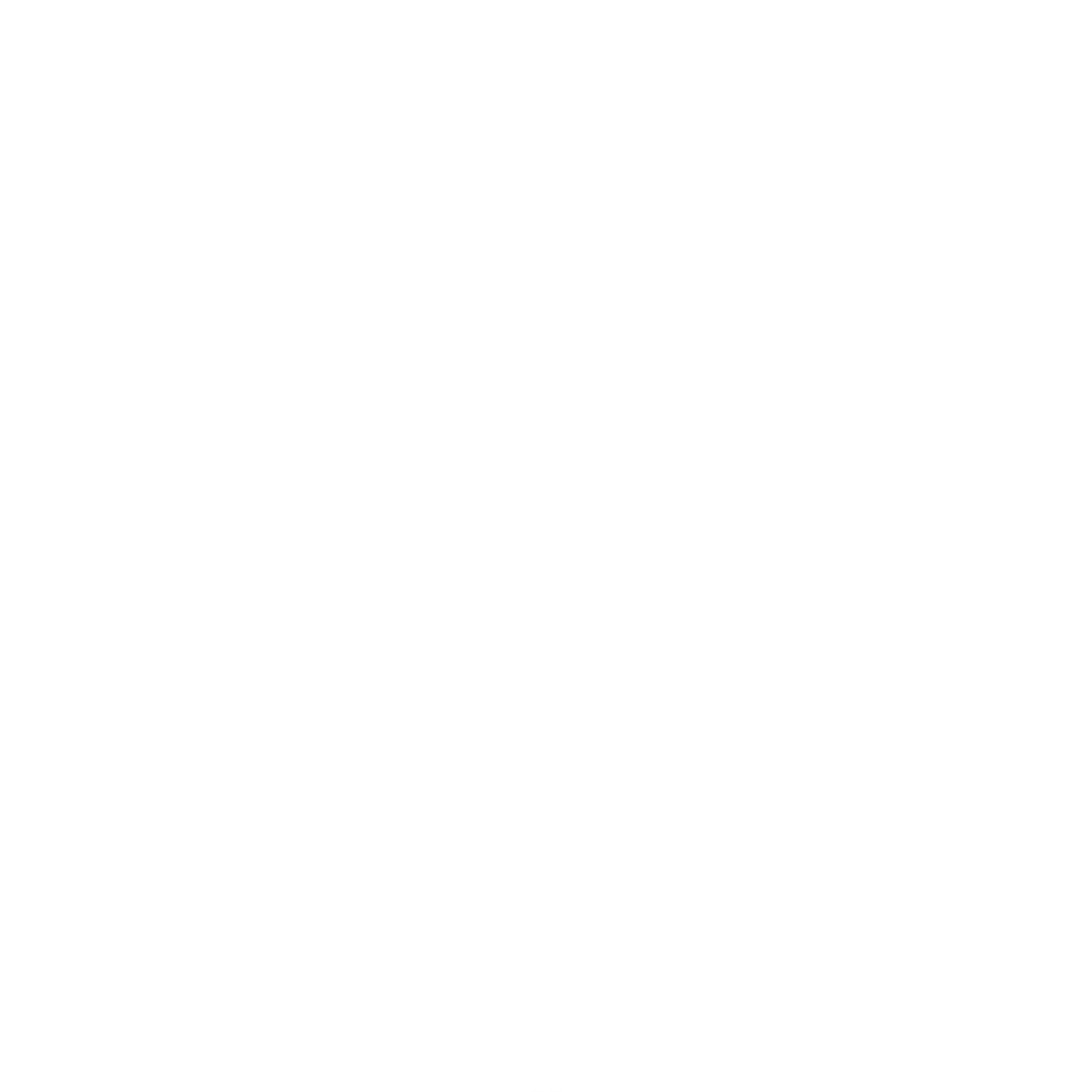 17
17
3. External interfaces
Problem
Information sharing with external agencies (NDIA, Police, Aged Care, etc.) is difficult and limits the Commission’s ability to safeguard participant rights
Changes in information sharing legislation may result in opportunities for data sharing
Solution
Understand legislative constraints and prioritise data sources to obtain
Set up automatic transfers of information between the Commission and external agencies and providers, so that information is structured, consistent and accessible
Target state components addressed
Comprehensive and controlled data sharing with other agencies and providers
Automated connections with external data sources
Workstream overview
Outcomes
Participants: Improved participant outcomes through improved ability to identify risk and intervene
Providers: Only need to provide information once to Commission, direct transfer from their systems
Commission staff: Time saved obtaining external information
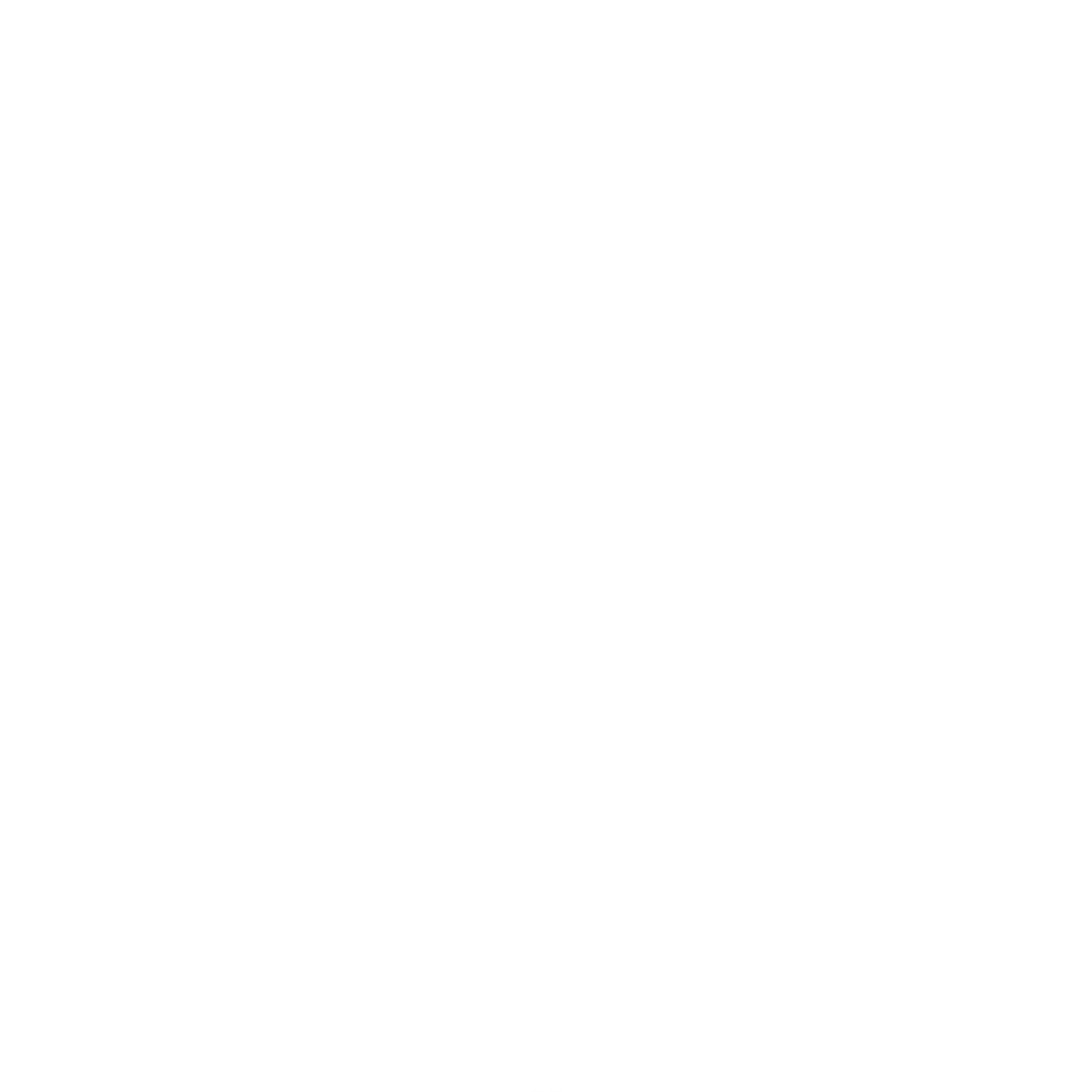 18
18
4. Accessibility
Problem
Accessibility and inclusion is a key value of the Commission
Level of accessibility of the Commission for participants is unclear, and more channels of communication could be used e.g., mobile app, text
Little focus on accessibility for staff systems
Workstream overview
Solution
Improve accessibility of channels into the Commission and develop channel strategy, through:
Understanding accessibility requirements
Designing channel strategy
Testing and deploying solutions
Implement a suite of accessible tools for staff use and purchase/design with accessibility in mind
Target state components addressed
Accessible front door
Multi-channel interactions with the Commission
Efficient management of multiple channels
Outcomes
Participants: Improved experience with Commission, lower risk of missed information due to improved channel management
Commission staff: Seamless interactions with participants
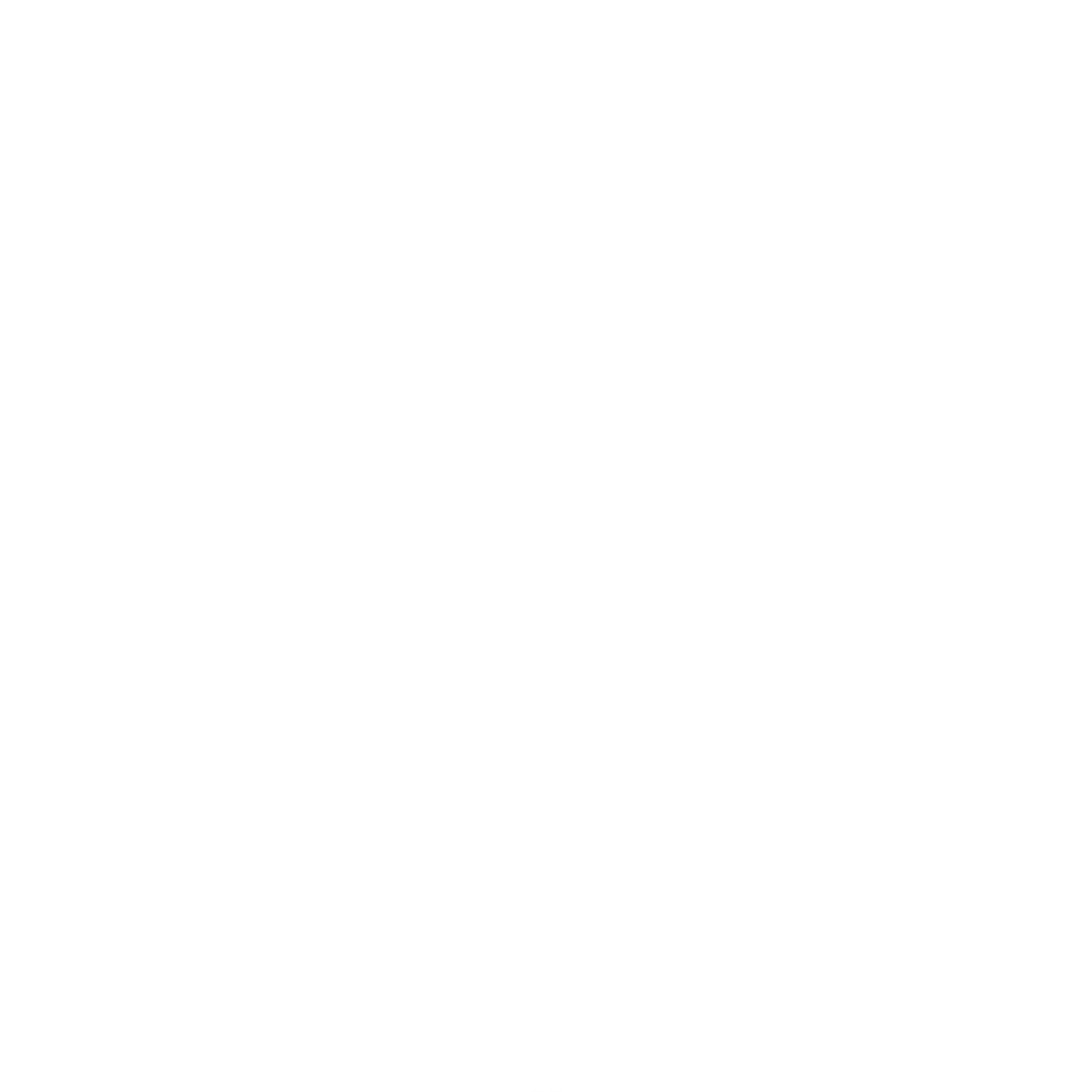 19
19
5. Optimised processes
Workstream overview
Solution
Optimise and standardise current processes, e.g. standardise correspondence and establish regulatory risk framework
Assign process ownership to functions
Automate simple and repetitive processes
Problem
Current processes are not optimised, leading to inefficient operations 
Lack of up-to-date documentation of processes, limiting ability to drive process performance based on business logic
Excess time spent on simple and repetitive tasks
Target state components addressed
Standardised and automated correspondence
Clear and consistent frameworks applied to assess regulatory risk
Processes owned by functions
Automation of simple and repetitive processes
Outcomes
Participants: Improved ability of Commission to safeguard participant rights and improve provider service
Commission staff: Improved efficiency of operations, clarity of expectations, and decreased frustration
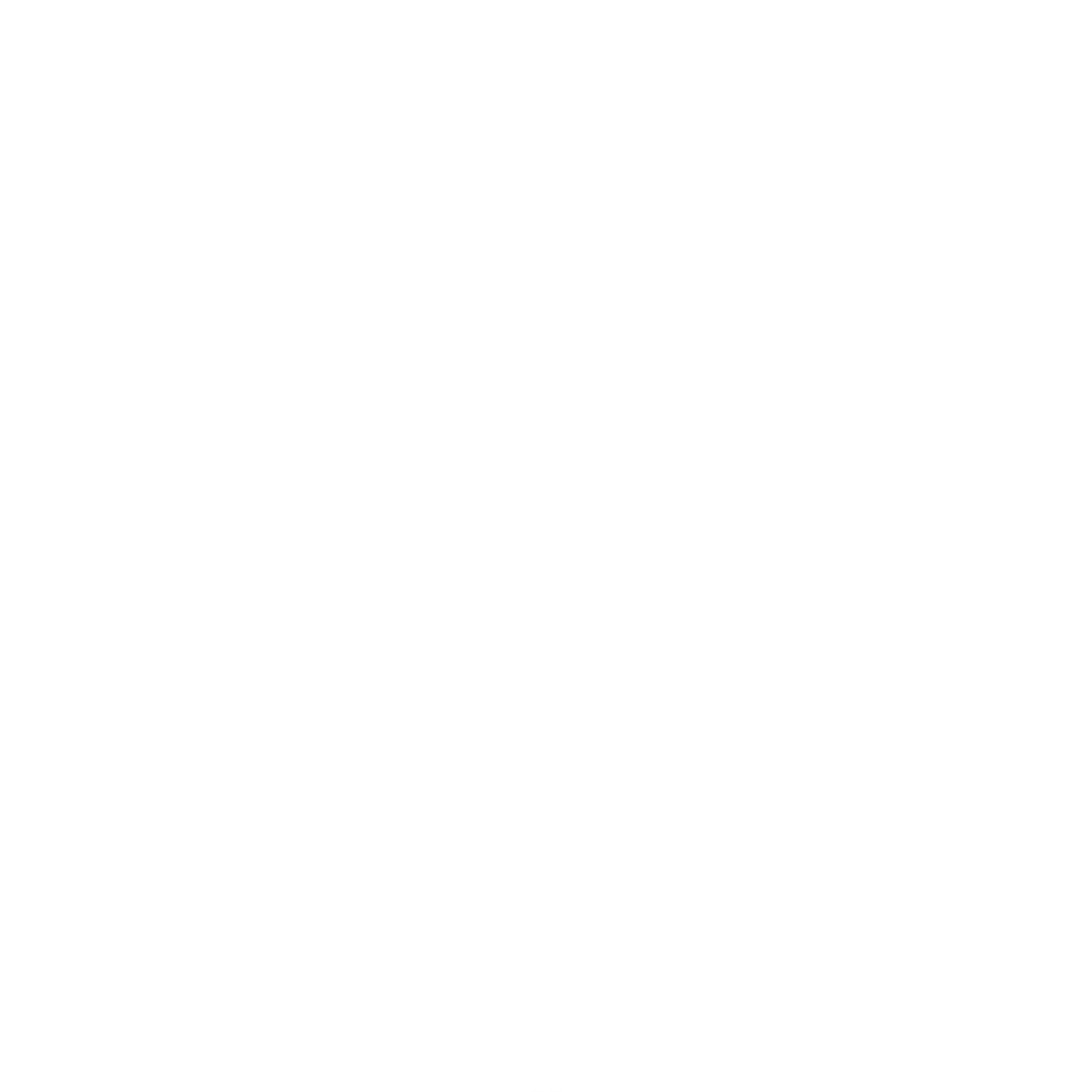 20
20
6. IT operating model
Workstream overview
Problem
Silos that exist between function and technology teams result in lack of collaboration from the outset -  this increases risk of technology solutions not being fit-for-purpose
Linear development approach restricts continuous improvement capability and agile development
Solution
Set up operating rhythms between function and technology teams to ensure close collaboration and understanding of business needs / system constraints
Adopt iterative approach to development
Implement non-core system solutions to support functions, e.g. hybrid working and collaboration tools
Outcomes
Participants: Only need to provide information once, improved satisfaction when dealing with the Commission
Commission staff: Improved efficiency and effectiveness of operations, as solutions developed are fit-for-purpose
Target state components addressed
Close collaboration of function and technology teams
Continuous improvement in data and digital teams
Agile development that partners with functions to deliver
Training on effective use of systems
Effective collaboration tools
Logical security profiles that support efficient processes
System supports hybrid ways of working
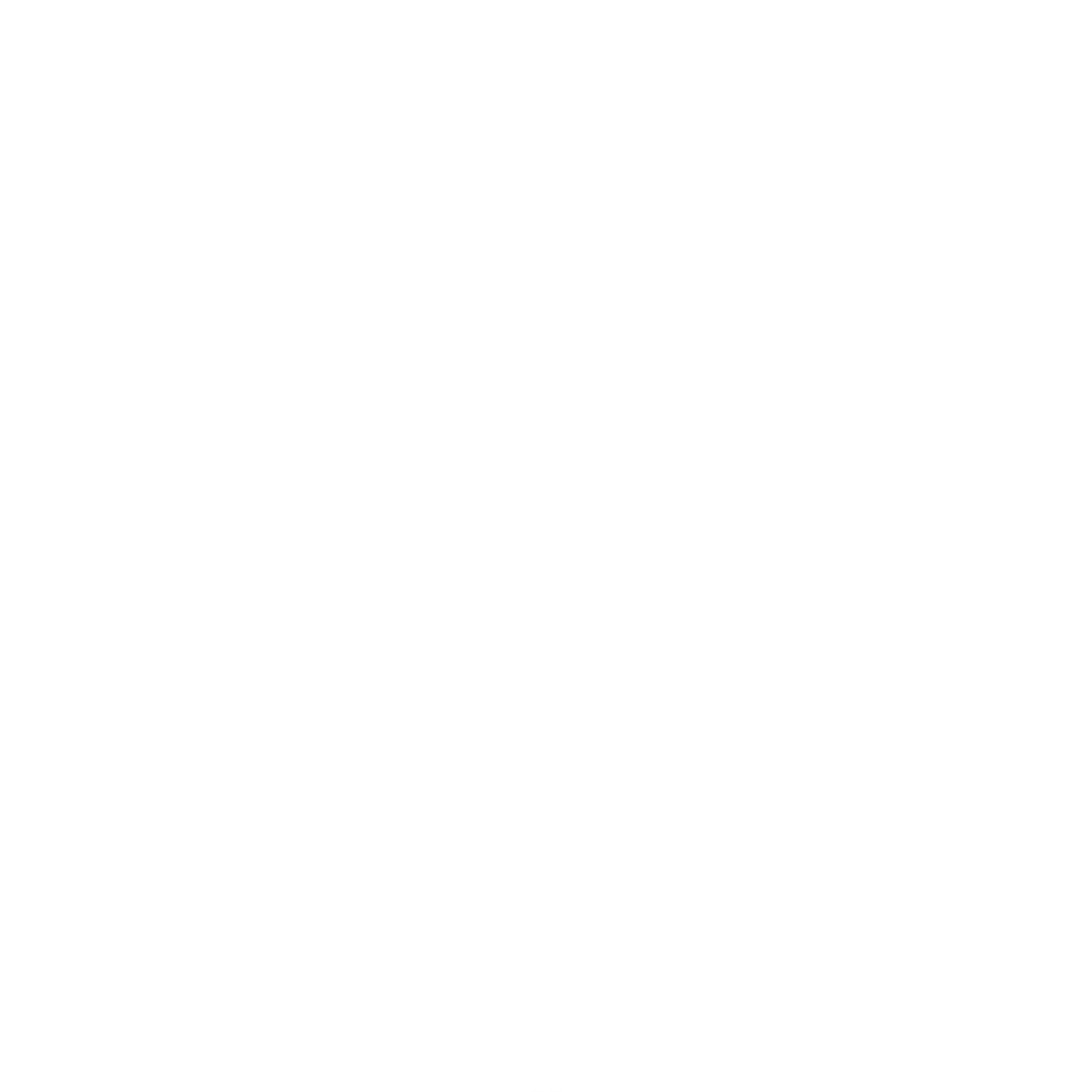 21
21